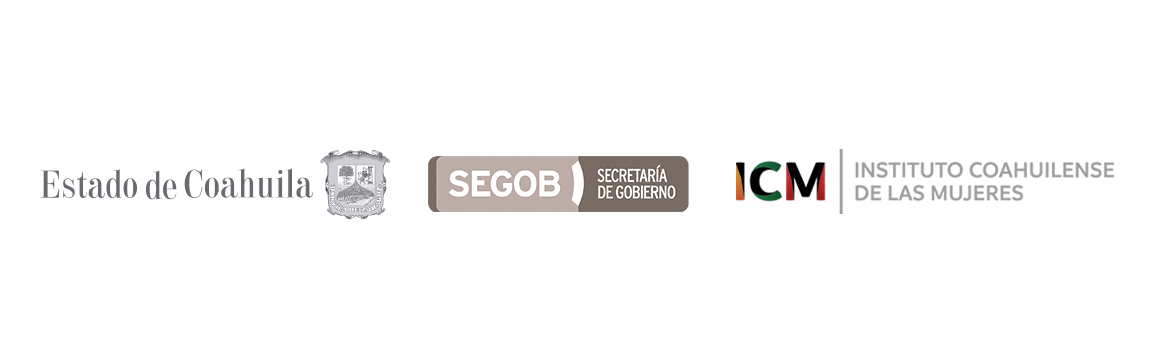 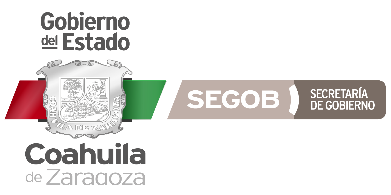 Minutas:
Nota: Del 10 de febrero a la fecha de hoy 07 de julio de 2023 no se han realizado minutas o sesiones públicas por parte del Instituto Coahuilense de las Mujeres.
Servidora encargada de proporcionar la información: Lic. Karen Fabiola Delabra Secretaría Técnica.
Servidora encargada de actualizar la Información: Lic. Susana Guadalupe Ortiz Galindo Titular Unidad de Transparencia.
Fecha de actualización y/o revisión:  07 de julio de 2023
1